Part 2
Pure:
“free from corrupt desire, from sin and guilt”“free from every admixture of what is false”
(Online Bible Greek Lexicon)
Three Components Of
It reaches upward to the Father
“Pure and undefiled religion before God and the Father…”
Hebrews 4:12, 13
“Open”(Gk. trachelizo)
From “trachelos” (neck, throat)
It reaches upward to the Father
It reaches outward to others
“…to visit orphans and widows in their trouble…”
To look upon and benefit another (Lk. 1:68, 78, 79; Acts 15:14; Jas. 2:8, 15, 16; Matt. 25:34ff; Matt. 10:39-42; Mk. 9:41, 42)
1 Thessalonians 5:9-15
9  For God did not appoint us to wrath, but to obtain salvation through our Lord Jesus Christ,
10  who died for us, that whether we wake or sleep, we should live together with Him.
11  Therefore comfort each other and edify one another, just as you also are doing.
12  And we urge you, brethren, to recognize those who labor among you, and are over you in the Lord and admonish you,
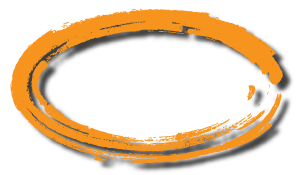 1 Thessalonians 5:9-15
13  and to esteem them very highly in love for their work’s sake. Be at peace among yourselves.
14  Now we exhort you, brethren, warn those who are unruly, comfort the fainthearted, uphold the weak, be patient with all.
15  See that no one renders evil for evil to anyone, but always pursue what is good both for yourselves and for all.
It reaches upward to the Father
It reaches outward to others
It reaches inward to examine
“…to keep oneself unspotted from the world.”
How Do We Keep Ourselves Unspotted?
Not by total isolation from the world (Jn. 17:14-16; Matt. 5:13; Prov. 18:1)
Not by loving the world (1 Jn. 2:15)
Not by justifying our sin as “not sinful” (Gal. 1:4; 1 Jn. 1:6, 8, 10)
How Do We Keep Ourselves Unspotted?
By keeping the heart pure in filling it with the word of God (Ps. 119:11; 1 Jn. 2:14)
By daily living and walking in the light (1 Jn. 1:7)
By overcoming temptation (1 Cor. 10:13)
The Word is the greatest aid against
By overcoming evil with good (Rom. 12:21; Jas. 1:17; 1 Pet. 2:23)
Is carried out by you!